«Актуальные вопросы организации методического сопровождения реализации образовательных программ в организациях СПО»
Отчет
Региональная инновационная площадка «содержательные и инновационно-методические механизмы формирования финансовой грамотности обучающихся общеобразовательных и профессиональных образовательных организаций»
Кострома, 2024
Общие сведения рип
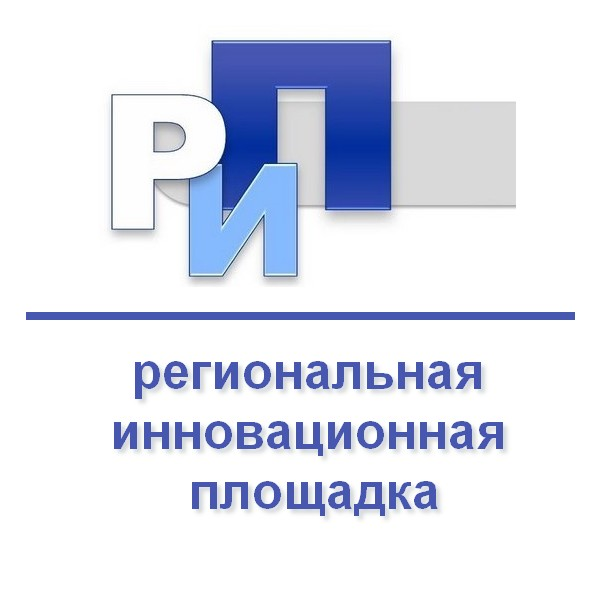 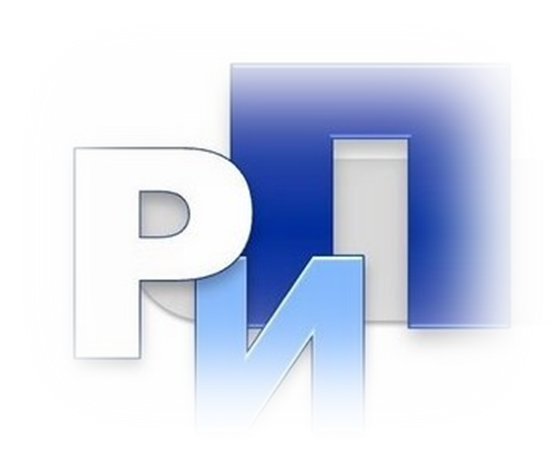 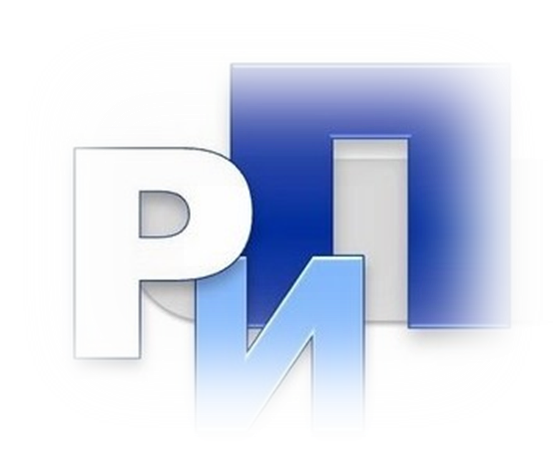 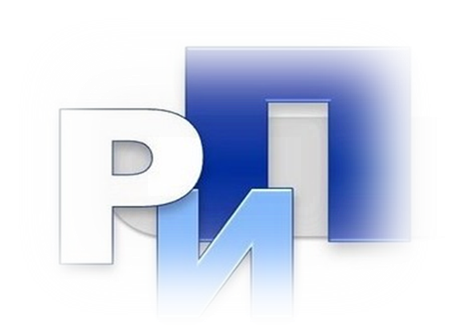 Сведения о ресурсном обеспечении проекта в отчетный период
Финансовое обеспечение реализации инновационного проекта (программы), тыс. рублей за отчетный период (источник финансирования РИП) (не осуществляется)
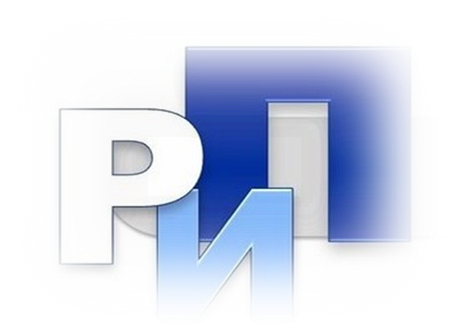 Кадровое обеспечение РИП при реализации инновационного проекта за отчетный период
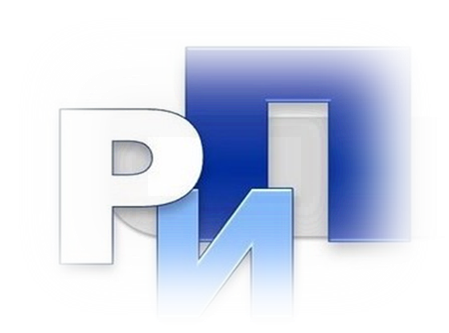 Организации-соисполнители инновационного проекта (программы) в отчетный период
Нормативное правовое обеспечение инновационного проекта (программы) за отчетный период
Сведения о результатах реализации инновационного проекта (программы) за отчетный период
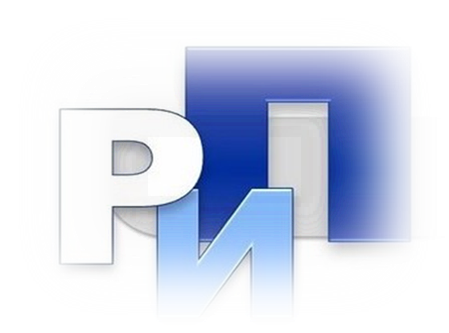 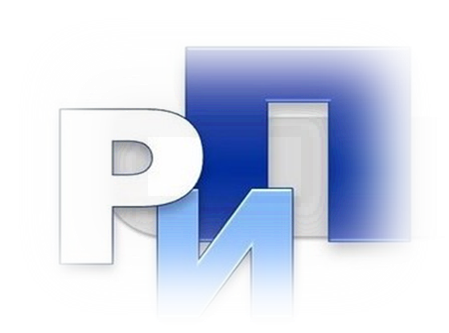 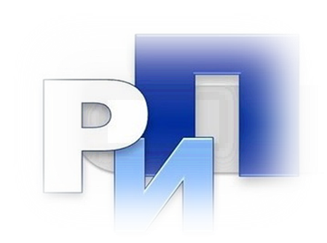 Степень выполнения мероприятий программы – календарного плана-графика (Доля выполненных мероприятий календарного плана-графика от запланированных, соответствие мероприятий формам и видам работ, срокам (периоду) выполнения, прогнозируемым результатам) 100%.

2)Контрольные точки проекта не пройдены. Результативность можно будет отследить по итогам проведенных мониторингов в конце срока реализации.
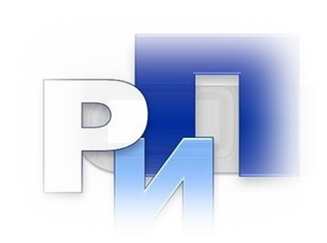 Эффективность деятельности РИП
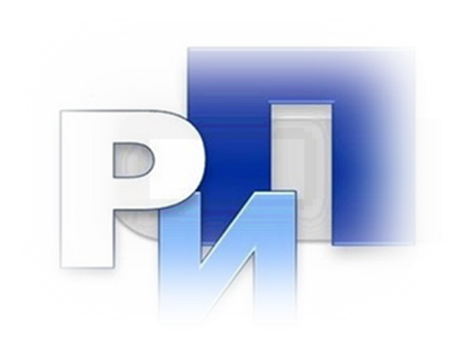